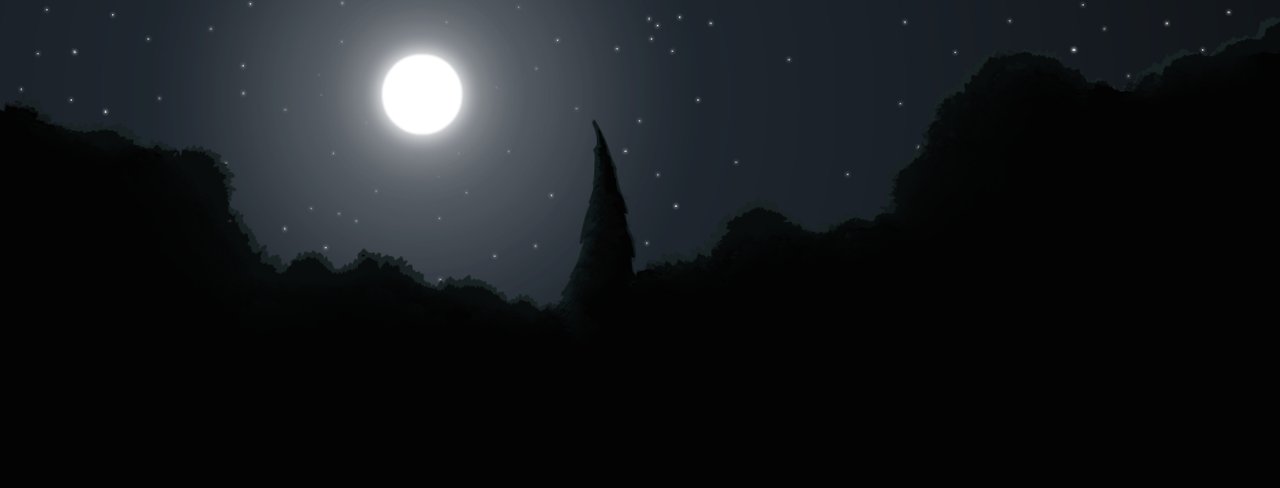 The weird night
By jennifer
Dark night
It was a dark night and you are cozy in your bed and you see something outside weird 

Go see the weird thing  
Or sleep for hours
go see the weird thing
You go see the weird thing, it’s a dog do you 
 
 keep the cute dog 
Or  
Walk away
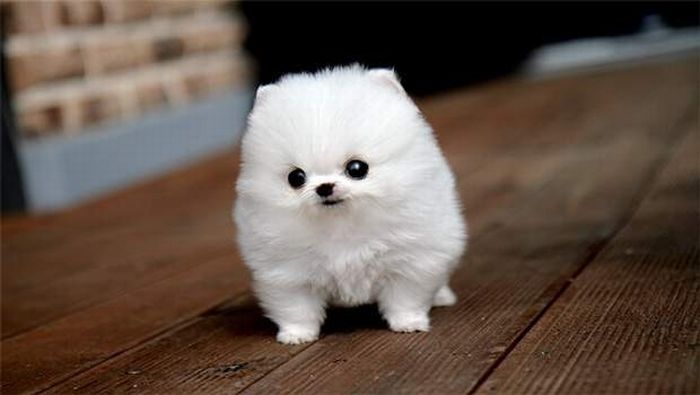 Walk away
You walk away and it starts to rain and the dog